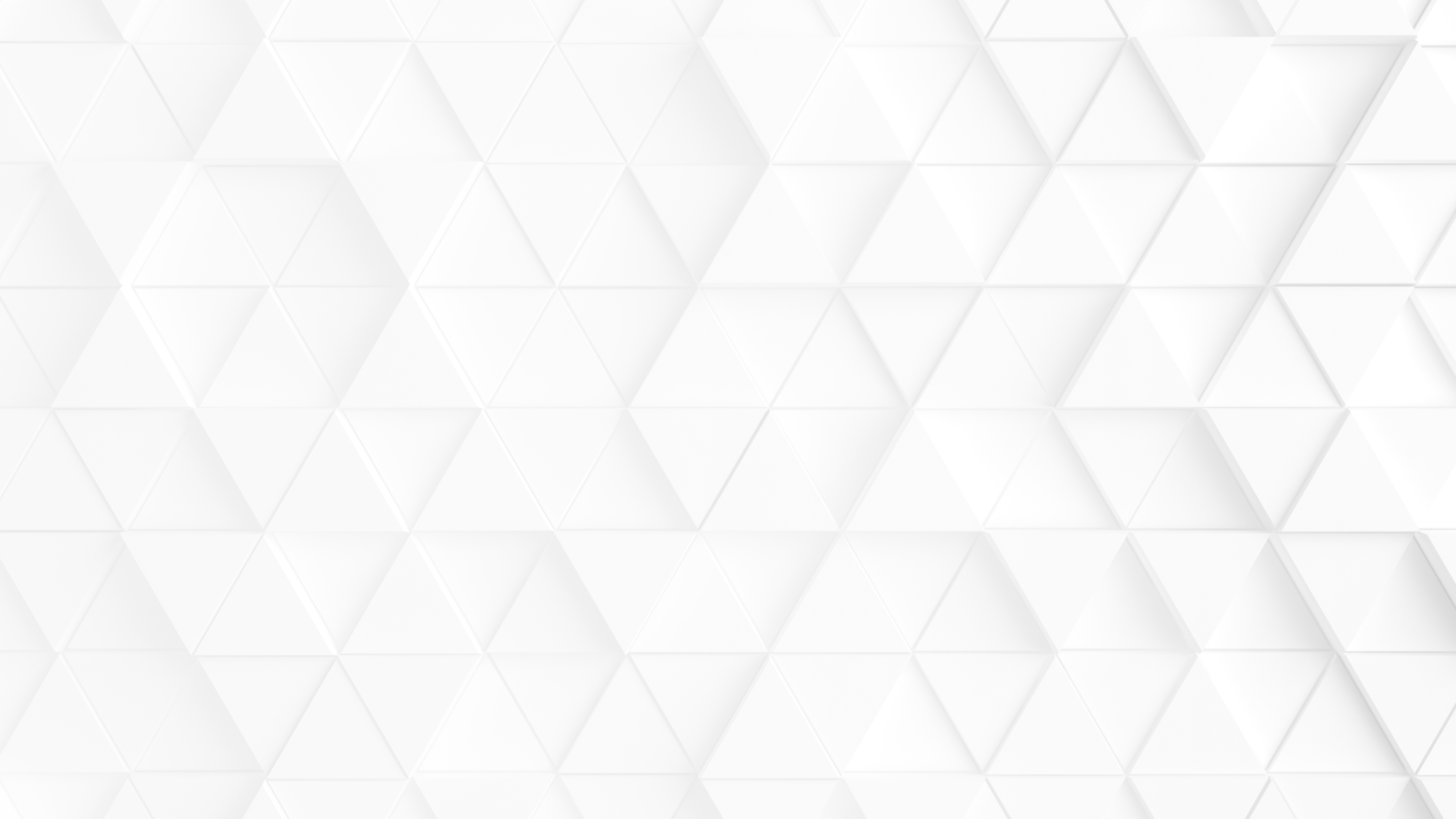 Внимание граждан, желающих приобрести новые 
или развить имеющиеся знания!
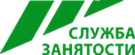 1
Центры занятости населения приглашают граждан пройти обучение в рамках регионального проекта «Содействие занятости» национального проекта «Демография»
Кто имеет право бесплатно пройти профессиональное обучение?
граждане, ищущие работу и обратившиеся 
в органы службы занятости, включая безработных;
лица в возрасте 50-ти лет и старше;
лица предпенсионного возраста;
женщины, находящиеся в отпуске по уходу  за ребенком в возрасте до трех лет,
женщины, не состоящие в трудовых отношениях и имеющие детей дошкольного  возраста
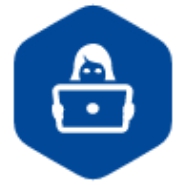 Что нужно сделать, чтобы пройти обучение?
   подать заявление на обучение  на портале «Работа в России», через логин и пароль входа в личный кабинет на сайте «Госуслуги»;
   выбрать компетенцию,  оценив возможность  трудоустройства по  полученной профессии после обучения
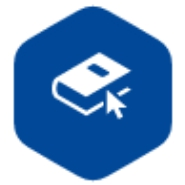 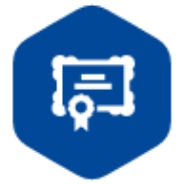 ВАЖНО! Перед направлением гражданина  на обучение образовательная организация будет заключать:
 трёхсторонний договор с участником мероприятия и работодателем о последующем трудоустройстве;
двухсторонний договор с гражданином, предусматривающий обязательство по открытию собственного дела после обучения (регистрация в качестве индивидуального предпринимателя, юридического лица, крестьянского (фермерского) хозяйства или самозанятого)
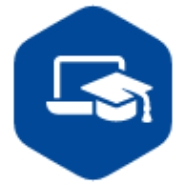 Кто будет выступать региональным оператором программы по обучению?
 ГБПОУ «Курганский промышленный техникум»
   Курганский филиал ФГБОУ «Российская академия народного хозяйства и государственной службы при Президенте Российской Федерации»;
   Центр дополнительного образования ФГБОУ ВО «Тюменский государственный университет»
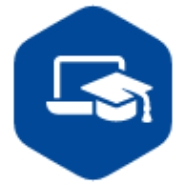 Какое направление для обучения можно выбрать?
Со списком направлений для обучения вы можете ознакомиться при заполнении заявки на обучение на портале «Работа в России»
За информацией обращаться в Главное управление по труду и занятости населения Курганской области по телефону: (3522) 45-46-21 
или в центр занятости населения по месту жительства. 
Контактные данные центров занятости:  http://czn.kurganobl.ru/struct.html
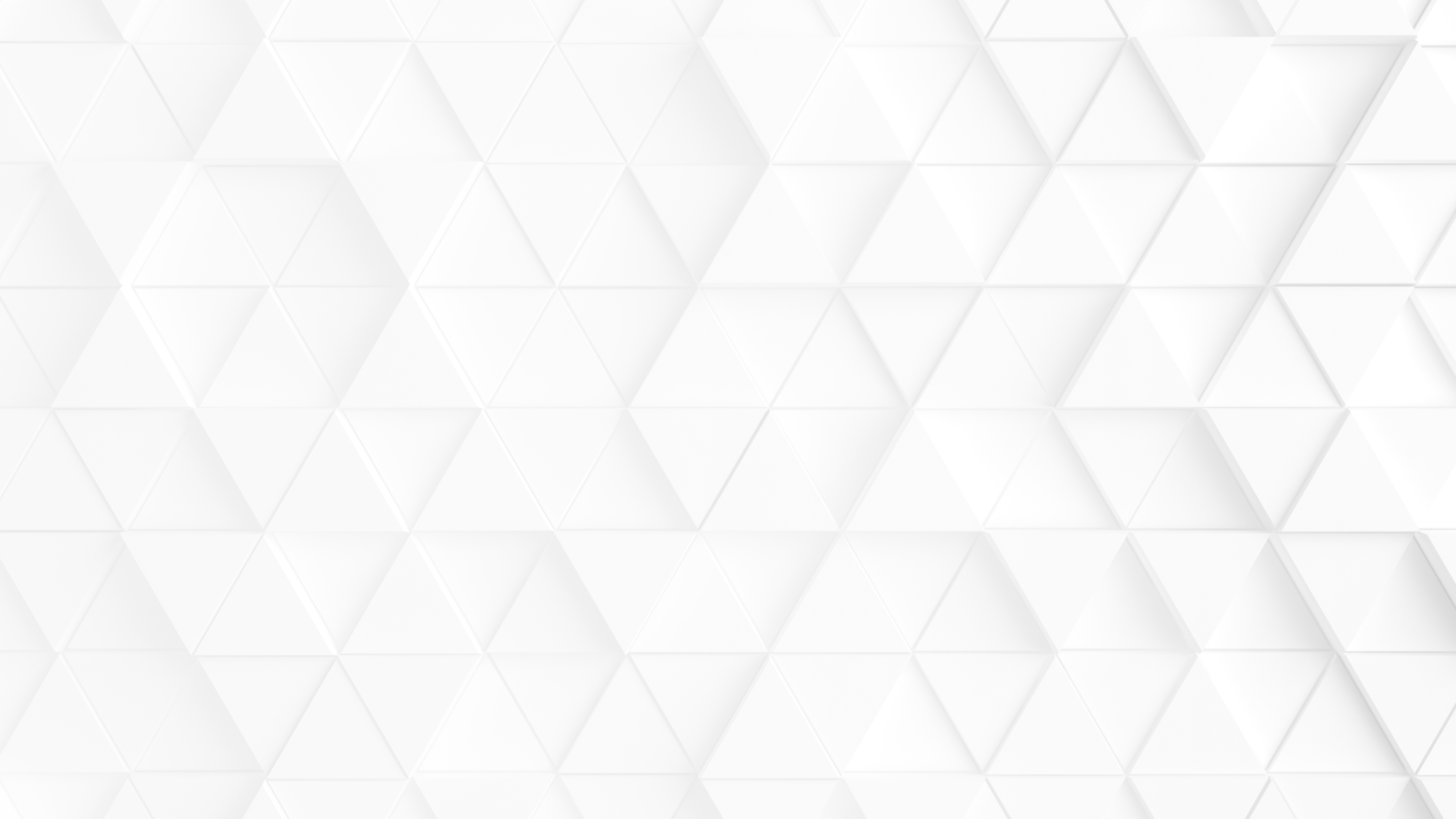 КАК ПОДАТЬ ЗАЯВЛЕНИЕ НА ОБУЧЕНИЕ В РАМКАХ РЕГИОНАЛЬНОГО ПРОЕКТА «СОДЕЙСТВИЕ ЗАНЯТОСТИ» НАЦИОНАЛЬНОГО ПРОЕКТА «ДЕМОГРАФИЯ НА ПОРТАЛЕ «РАБОТА В РОССИИ»?
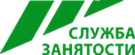 2
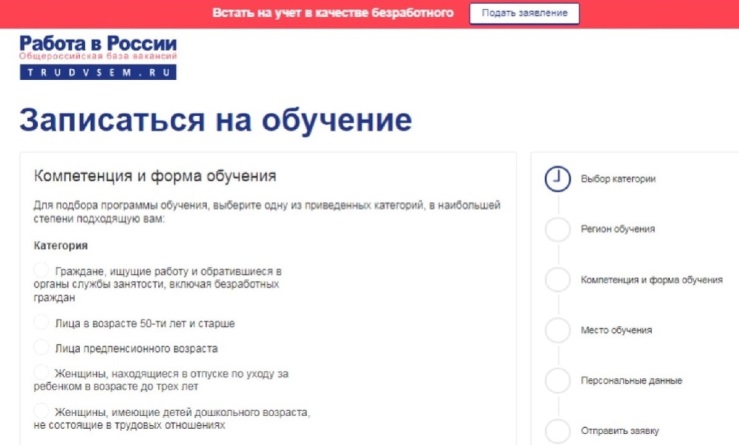 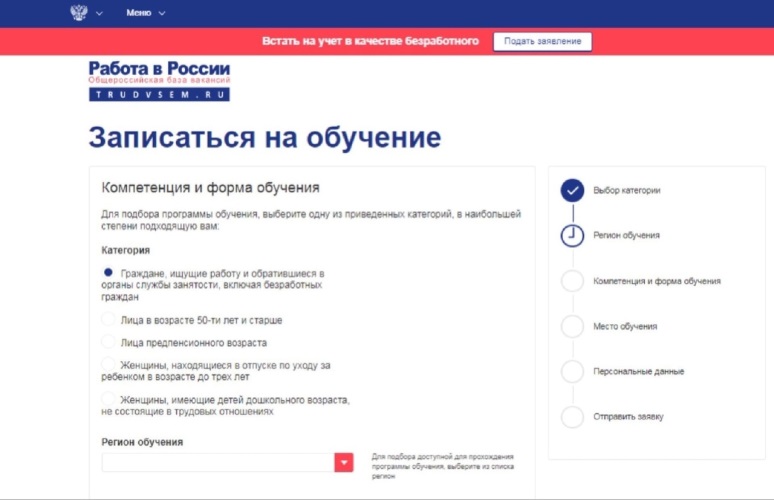 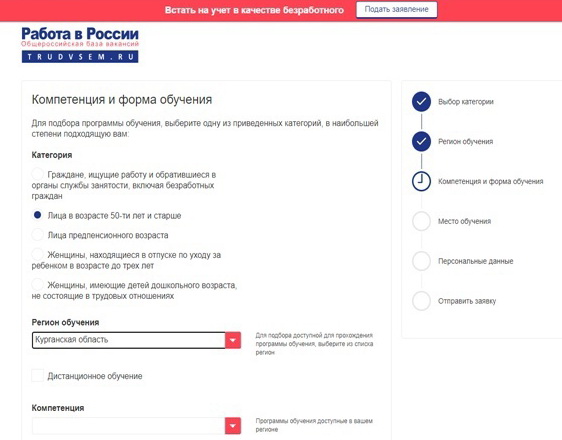 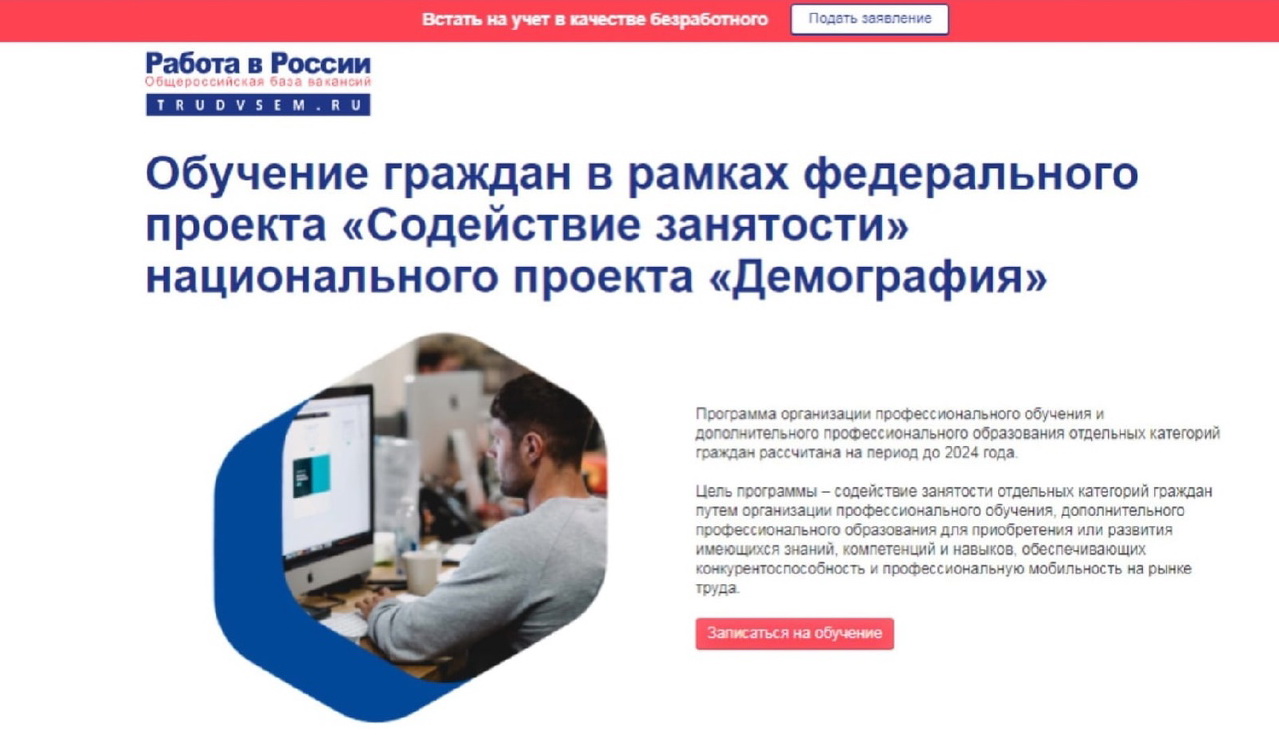 1. «Записаться на обучение»  на портале «Работа в России», пройдя по  ссылке: 
https://trudvsem.ru/information/pages/support-employment
2. Выбрать категорию, 
к которой вы относитесь
3. Выбрать регион, 
в котором вы проживаете
4. Выбрать компетенцию 
для обучения